МУНИЦИПАЛЬНОЕ БЮДЖЕТНОЕ ОБРАЗОВАТЕЛЬНОЕ УЧРЕЖДЕНИЕ
СРЕДНЯЯ ОБЩЕОБРАЗОВАТЕЛЬНАЯ ШКОЛА №29
С УГЛУБЛЕННЫМ ИЗУЧЕНИЕМ ОТДЕЛЬНЫХ ПРЕДМЕТОВ
«ОЦЕНКА ПРИРОДНЫХ УСЛОВИЙ 
ДЛЯ ЖИЗНИ И БЫТА  ЧЕЛОВЕКА
 НА ЗАПАДНО-СИБИРСКОЙ РАВНИНЕ»
Автор: Смирнова Татьяна Геннадьевна, учитель  географии и биологии
Смоленск 
2011 г
ЦЕЛЬ  УРОКА:
изучить природные условия Западно-Сибирской равнины и их влияние на жизнь и быт населения.
Географическое положение
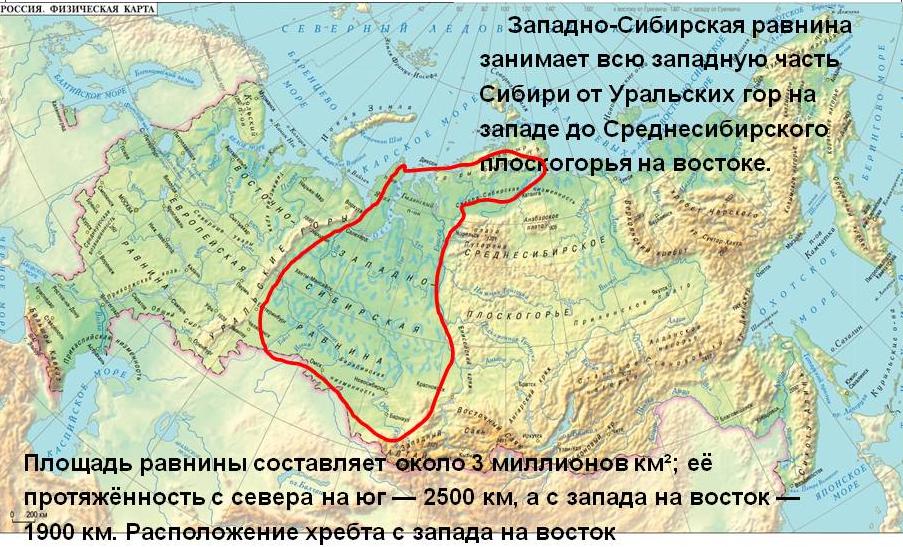 Особенности климата
Западно-Сибирской равнины
Климат континентальный и довольно  суровый;
Положение преимущественно  в умеренных     широтах;
Удалённость от Атлантического и Тихого океана;
Влияние Северного  Ледовитого океана;
Горы по периферии.
Особенности климата
Западно-Сибирской равнины
Континентальность возрастает при движении с севера на юг.
Уменьшается количество осадков.
На севере равнины - длительная суровая зима и  прохладное влажное лето.
В южных районах – умеренно холодная зима и тёплое лето.
Более 80% территории – имеет избыточное  увлажнение.
Природные зоны
 Западно - Сибирской равнины
Большая протяжённость с севера на юг и однообразие рельефа обуславливают:
Отчётливо выраженную зональность её природы от тундры до степей;
Широтное размещение зон;
Во всех зонах большие площади заняты болотами и озёрами;
Нет широколиственных лесов;
Небольшие площади лесостепной и степной зоны.
Зона   тундры
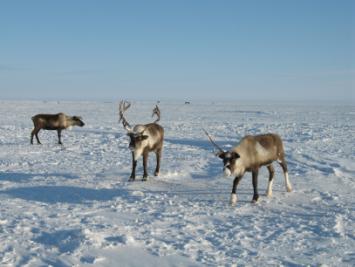 Зима долгая, холодная.
Лето прохладное, t июля около +10.
Осадков выпадает 200-300 мм в год.
Тепла мало, испарение
   невелико.
Увлажнение избыточное.
Распространена вечная
   мерзлота.
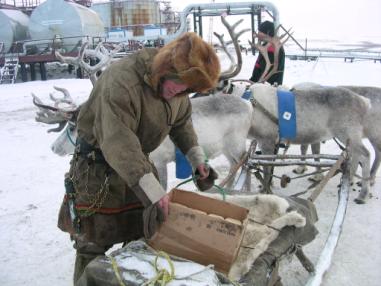 зона тайги
Самая большая по площади.
 Царство ели, пихты, кедра, лиственницы, сосны, с лишайниками и кустарничками.
Южная часть тайги – берёзово- осиновые леса.
 Животные: белка, медведь, волк, лиса, куница, соболь, норка, бурундук, барсук, крот, дятел, кулик, рябчик, глухарь, серый журавль и др.УРМАНЫ- заболоченные участки тайги (в междуречье Оби и Иртыша).
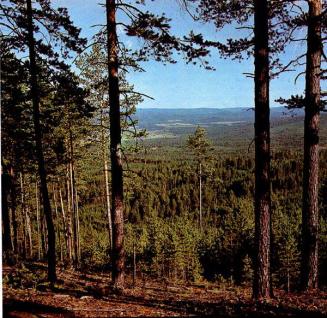 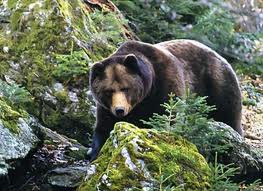 Лесостепь
её ширина небольшая;
сосновые боры;
степные виды животных: тушканчики, овсянки ...
таёжные виды: белки, глухари и др.;
много озёр;
плодородные почвы;
пашни;
КОЛКИ - это рощицы берёз и осин.
ГРИВЫ – это песчаные гряды высотой до 10-30м.
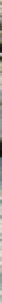 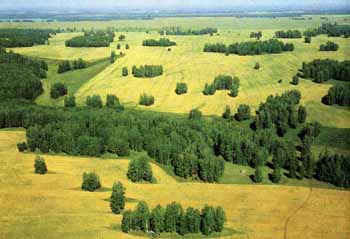 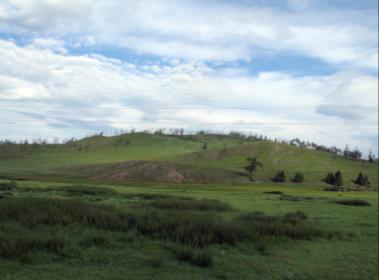 Зона  степей
Занимает небольшие площади на юге Западной Сибири.
Осадков здесь выпадает мало,  от 300- 350 мм в год.
Степи травянистые.
Плодородные чернозёмные и каштановые почвы.
Получают высокие урожаи пшеницы, кукурузы, подсолнечника, овощей.
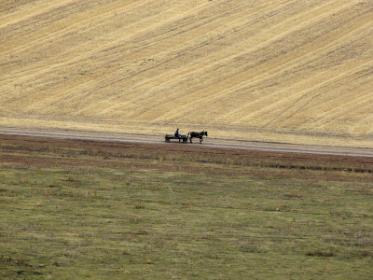 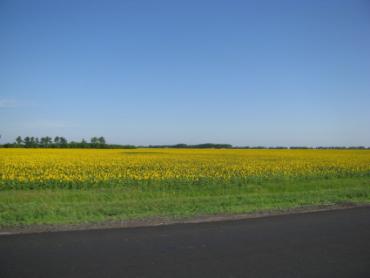 Внутренние воды Западной Сибири
Территория равнины богата реками, озёрами, болотами, подземными водами.
  Река Обь с притоком Иртыш – главная водная магистраль Западной Сибири.
 Реки текут на север, течение тихое, медленное, спокойное, замерзают на длительное время.
  Крупнейшее из озёр равнины – Чаны.
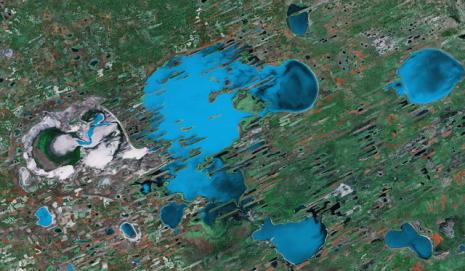 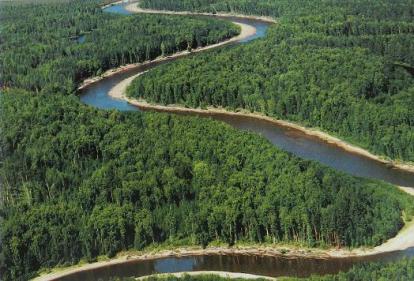 На равнине  имеются крупнейшие     месторождения:

нефти
газа
торфа - 60%  общих запасов России
бурого угля (Тюмень)
соли (на юге равнины)
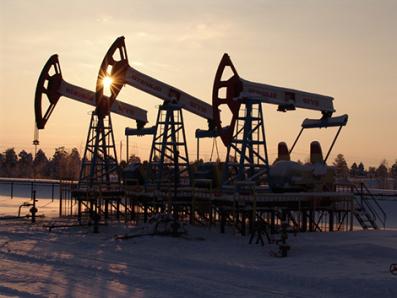 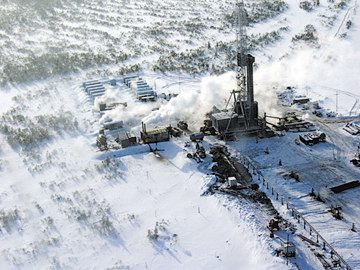 Заболоченность Западной Сибири
Выводы
Западная Сибирь - одна из крупнейших   низменных равнин земного шара.
Богата разнообразными природными ресурсами.
Климат континентальный, достаточно суровый.
Богата реками, озёрами, болотами.
Отчётливо выражена зональность её природы - от тундры до степей.
Для чего амбар строят на высоких столбах?
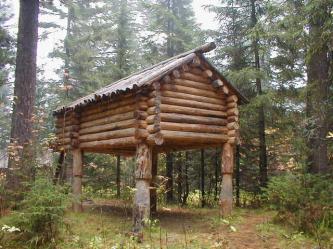 чтобы не портились продукты;
чтобы продукты не заливало водой;
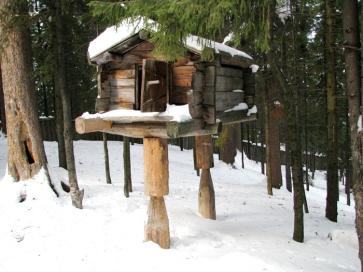 чтобы не залезли лесные звери;
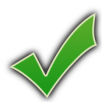 чтобы было видно его из далека.
Почему ханты встают так рано?
холодно;
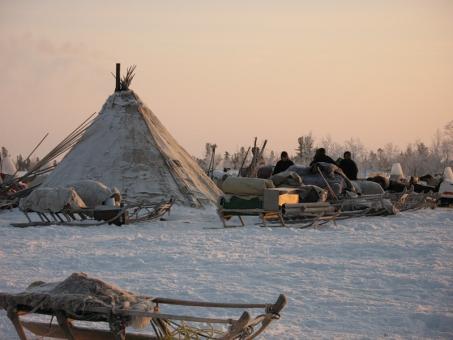 плохо спится;
короткий день;
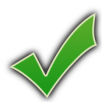 выспались.
Традиционное занятие хантов:
оленеводство;
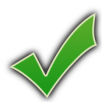 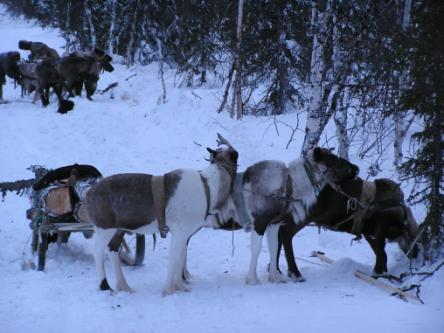 животноводство;
птицеводство;
браконьерство.
Чем ханты подкармливают оленей?
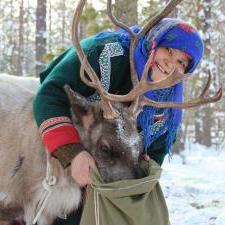 солью;
мукой;
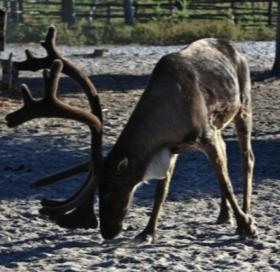 хлебом;
порсой.
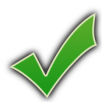 Как определяют местожительство хантов?
по солнцу;
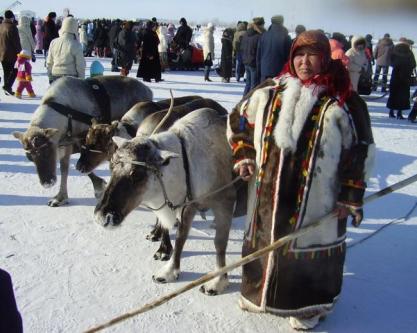 по дереву;
по реке;
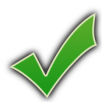 по компасу.
Как называется зимняя обувь хантов?
малицы;
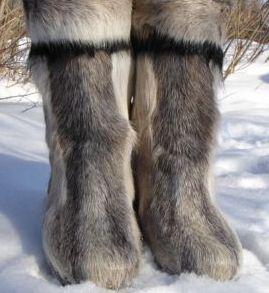 кисы;
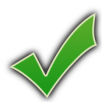 кенчики;
валенки.